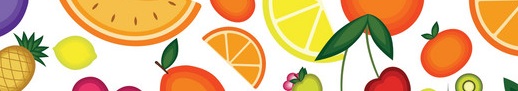 Opening Prayer: Fruit of the Spirit
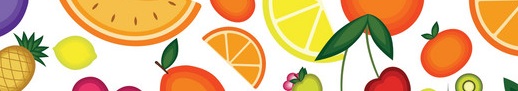 The fruit of the Spirit is love, joy, peace, patience, kindness, generosity, faithfulness,gentleness, self-control…
Galatians 5: 22-23
Let us pray… for Love
Spirit of Love, 
fill our hearts with your most necessary fruit,
so that we may love you
and our neighbors
with all that we are and all that we do.
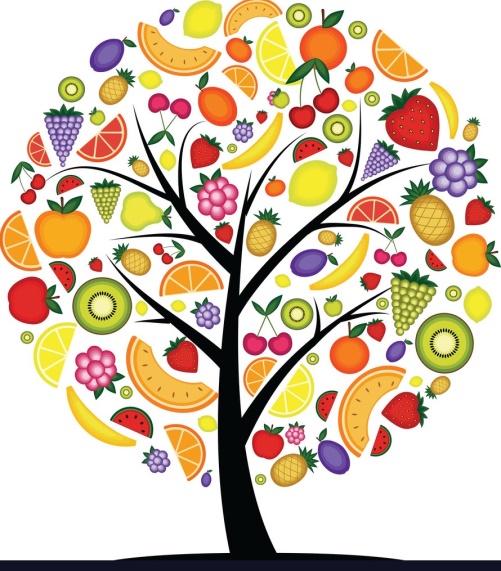 …for Joy
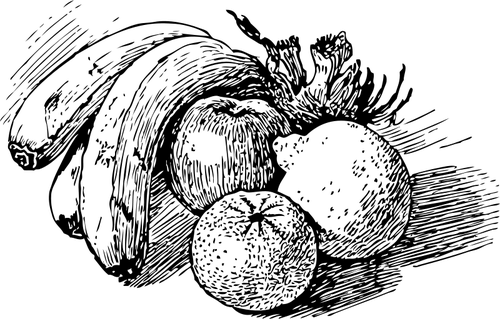 Divine Spirit, 
pour into us the fruit of holy joy,
that by its sweetness and power,
we may serve you whole-heartedly
in ways that those around us may know
the abundant gifts that flow from you
without measure and without cost.
…for Peace
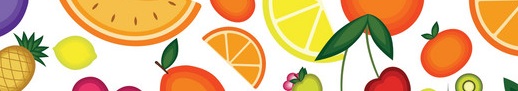 Holy Spirit, Bringer of Peace,
confirm peace in us and among us, 
that we may work mercifully, 
compassionately, 
and kindly
with and for every person we encounter.
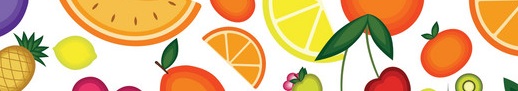 … for Patience
Divine Counselor,
grant us patience 
to truly listen to others in stillness,
to remember each person’s dignity, 
And to bear with each person’s quirks, including our own.
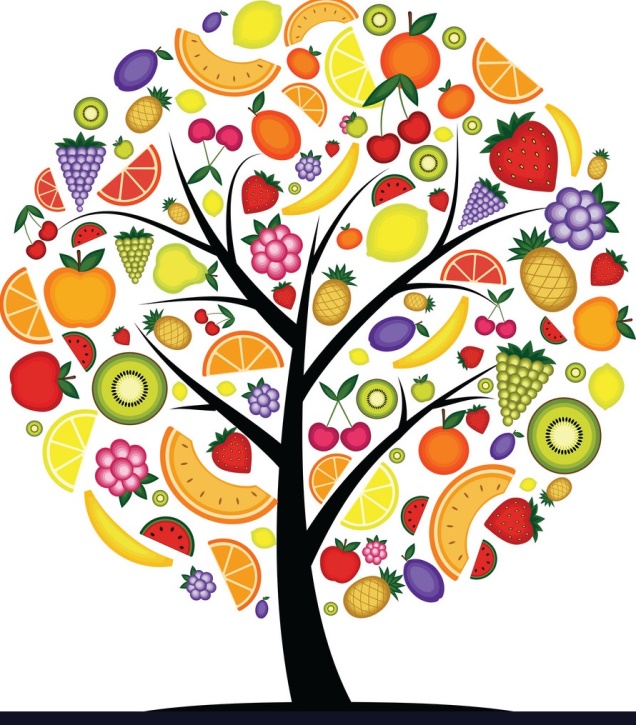 …For Kindness
Spirit of Unity,
Increase our desire for the good of all others. 
Open our eyes to their suffering.
Open our hands to their needs.
Open our hearts to accompany them willingly and gracefully.
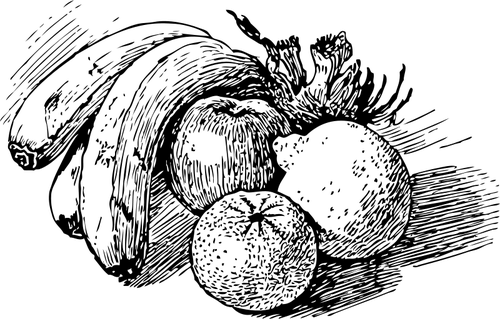 …for Generosity
Spirit of Eternal Glory,
teach me
to work without checking the time,
to share without concern for portion, 
to give and give more and never count the cost.
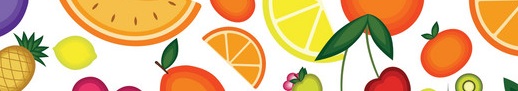 …for Faithfulness
Spirit of Truth, 
Tend the flame of faith within us
That we may shine with your light in the world,
That we may tell your stories with unmistaken love,
That we may never be separated from you.
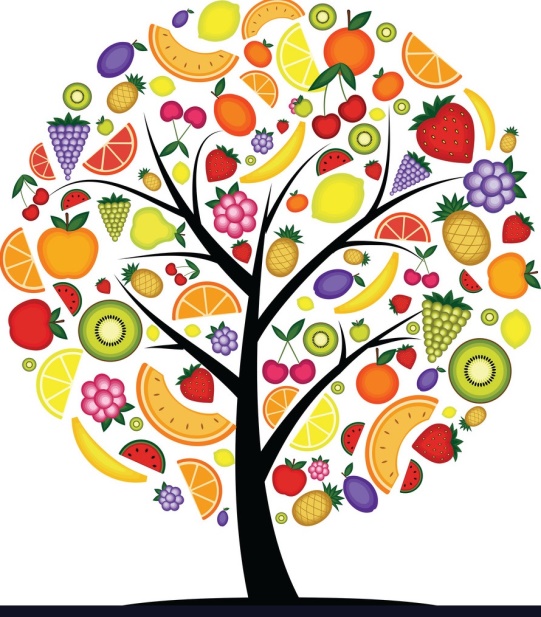 …for Gentleness
O Comforter,
form us as calming presence,
healing balm,
sympathetic ear, 
compassionate heart. 
Eliminate all mockery from our minds
and hurtfulness from our tongues.
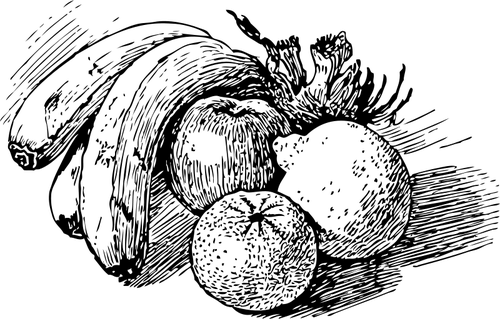 …for Self-Control
Spirit of Unending Grace,
Guide us always away from our own will 
and toward yours.
Focus us on the common good. 
Keep us mindful of generations to come.
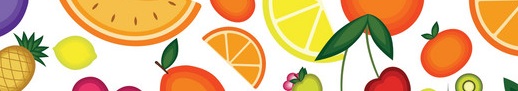 Come, Holy Spirit, 
fill us with your love.
Make us your fruitful servants, 
joyously obedient to you, 
growing always 
in holiness and hopefulness. 

Move in us,
Strengthen us, 
Breathe in us 
now and forever. 
AMEN.
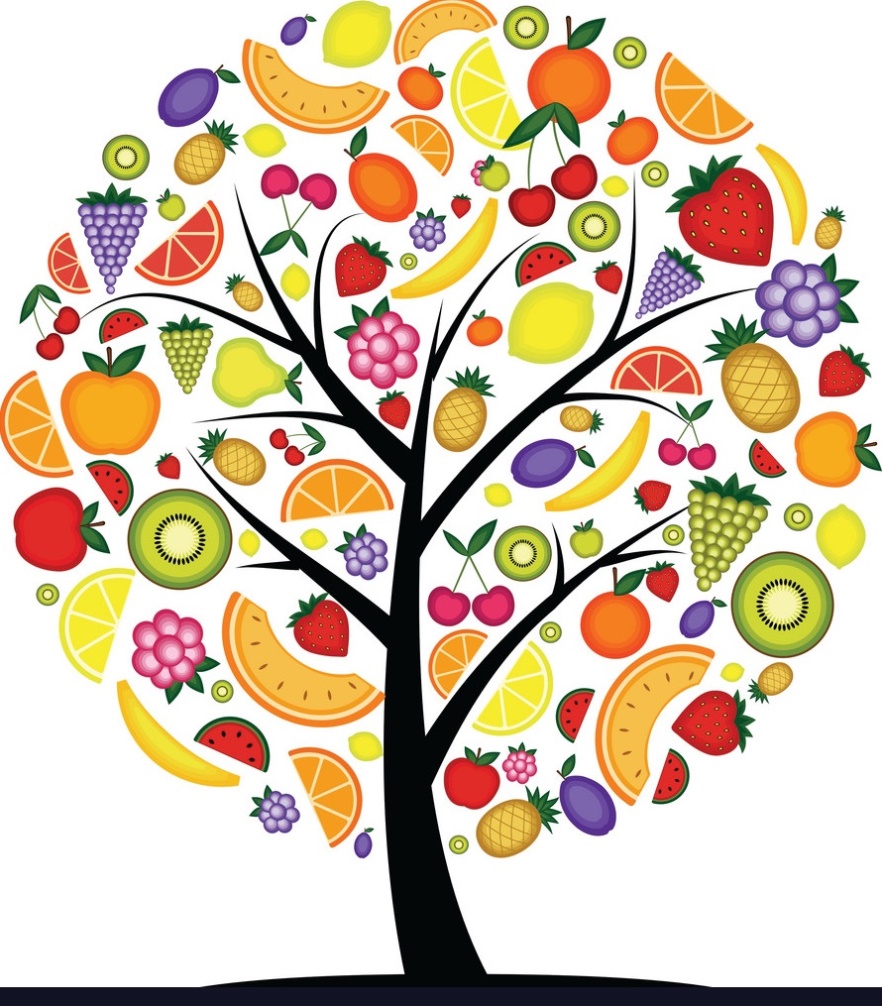